建筑／土木工程发言人讲稿
第四章
什么是不锈钢？
1
视频
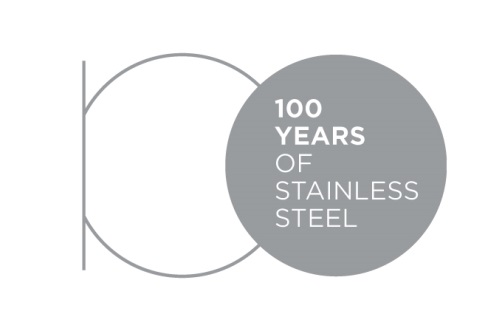 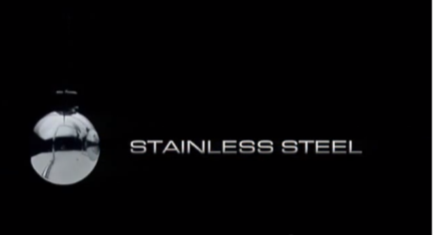 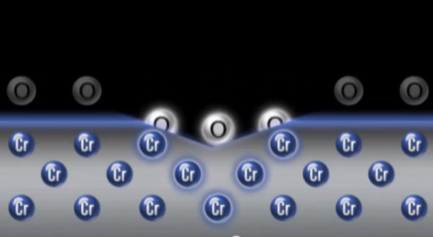 2
不锈钢是铁基合金，铬的含量至少有10.5％
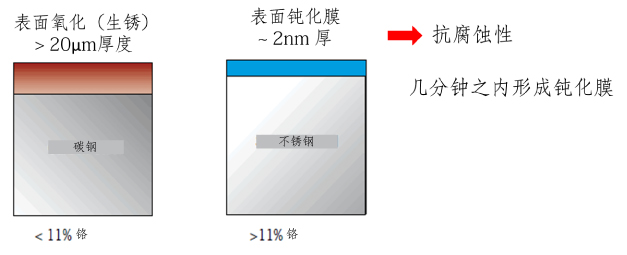 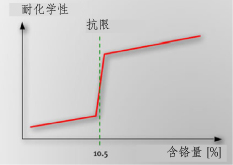 铬含量越高，钝化膜的有效性更强…… 但是还有其它影响耐蚀性的因素（参看第五章）
3
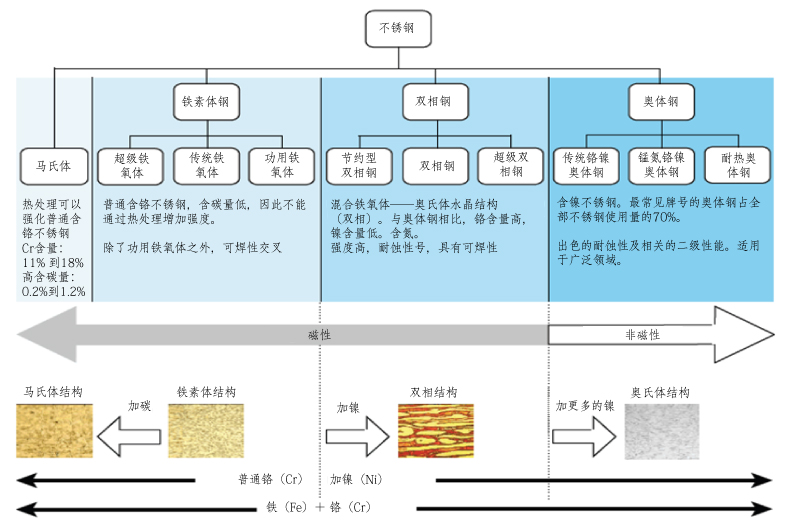 4
铬镍级（奥体钢）4
通用性能：
非常好的耐蚀性，随着合金含量的增高而增高
... 但是在氯含量高的环境下（例如游泳池），容易产生应力腐蚀开裂SCC。

在各种温度下（包括非常低的温度）都具有较高的延展性和耐冲击强度
冷加工会提升强度（但热处理不行）
很好的耐火性

很好的冷热成形性（延展性，延伸性）
易焊接 (TIG, MIG)
目前最知名也是最常用的
5
铬-锰级（含锰的奥体钢）5
通用性能：
耐蚀性更小
... 但是更容SCC和点蚀，尤其是镍铬含量低的时候。

强度更高

冷成形差，因为加工容易硬化
机械加工性能差
更难焊接

比铬-镍奥体钢成本低，但比含铬铁素体钢高。
大多用在印度和中国
6
铬等级（铁素体钢）6
通用性能：
对应力腐蚀开裂不敏感
良好的延展性（但不如奥体钢）
不适合特别低的温度
冷加工后多少会增加强度（但是热处理不行）

很好的冷成形能力：（回弹小，工具磨损低，但是延伸性低，因此需要与奥体钢不同的拉伸工艺
级别稳定（即：含铅和/或嚏）（TIG, MIG）
为多种应用提供最优的性价比，现在越来越多的得以使用
7
Cr 等级（马氏体钢）7
通用性能：
不错的耐腐蚀性，合金含量越高，耐腐性越强

热处理后强度增加（但冷处理达不到）。延伸性有限. 
不适用于特别低的温度。

不适合成形，常用机械加工
具有可焊性（TIG, MIG），但是需要焊后热处理
被当作有耐腐性的工程钢来使用
8
双相钢（奥体钢-铁素体)8
常见性能：
优越的耐腐性，随着合金含量增高而增高
对应力腐蚀开裂不敏感
高强度，良好的延展性
冷加工后强度加强（但热加工不能提升强度）

良好的冷热成形性能（延展性，延伸性）
可焊性（TIG, MIG）
提供最佳的耐腐蚀性和机械性能
9
物理性能9, 10
10
不锈钢标准
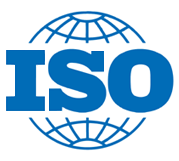 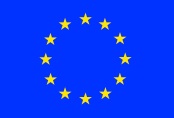 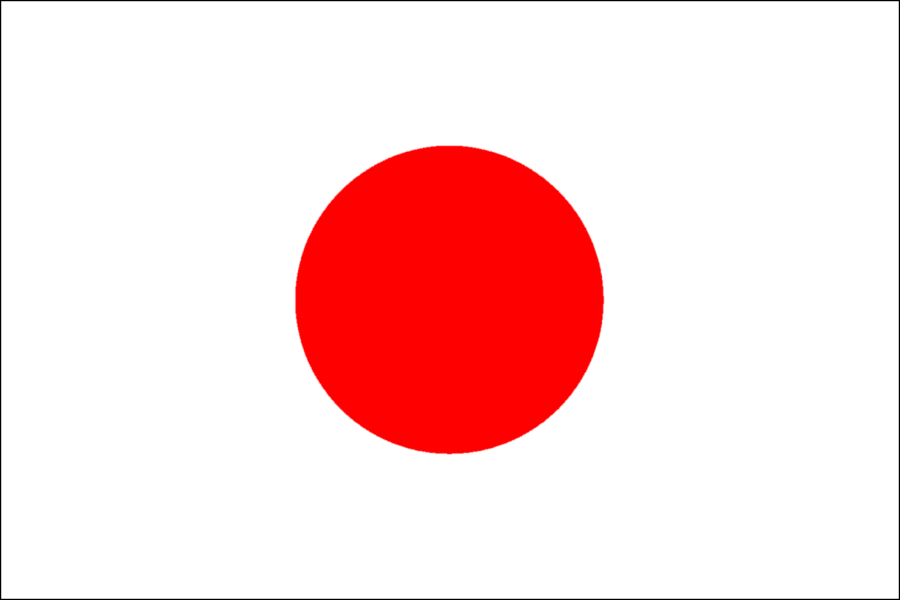 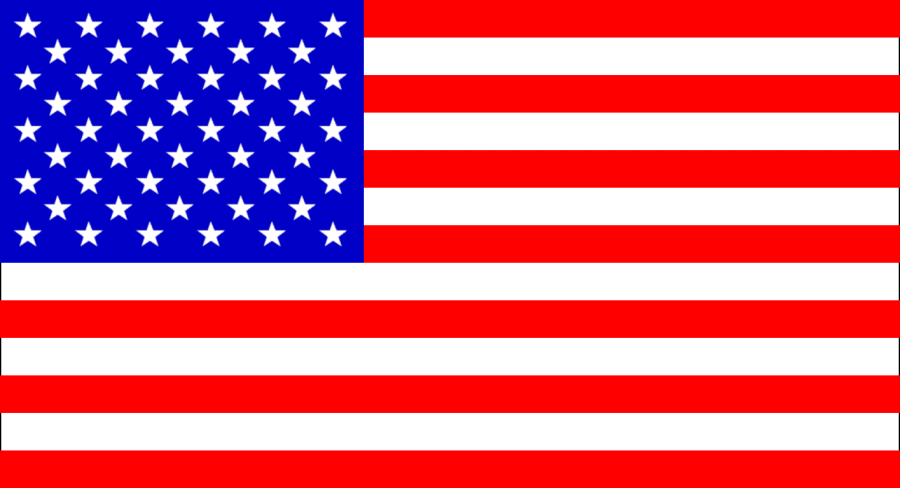 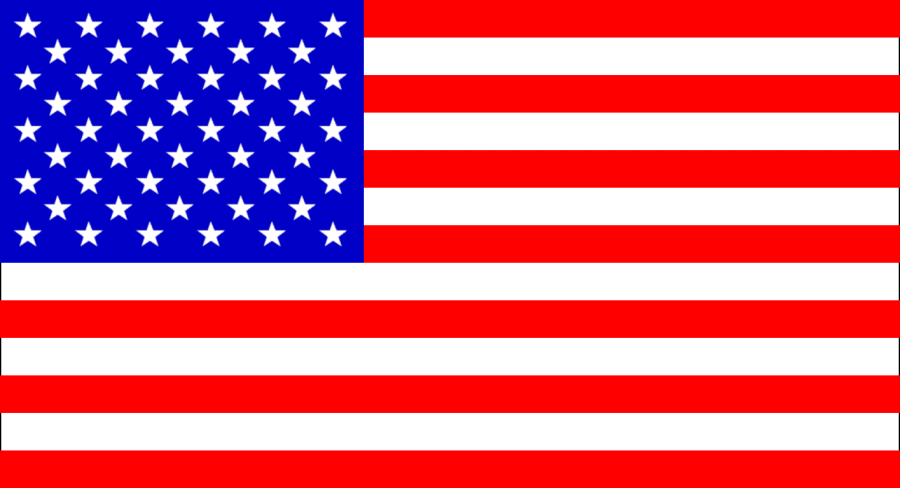 11
建筑施工中使用的主要等级：EN 10088-4 (薄钢板/钢板/钢带)16, 17
ABC = 建筑，楼宇与施工
12
建筑施工中的主要等级：EN 10088-5（棒材/线材/型材）18
13
全球不锈钢产量各类别细分
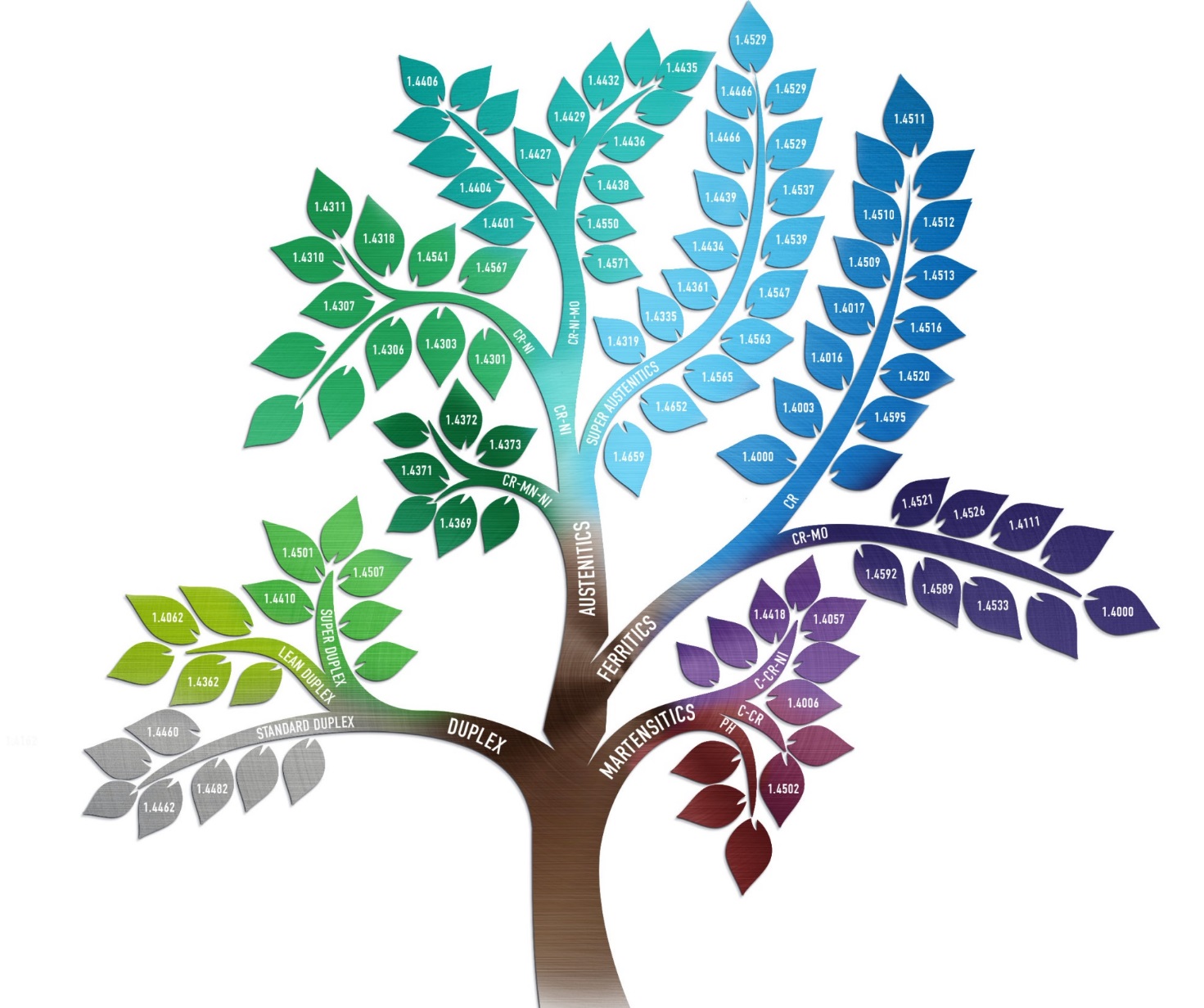 14
全球产量按不同类别细分19
新!
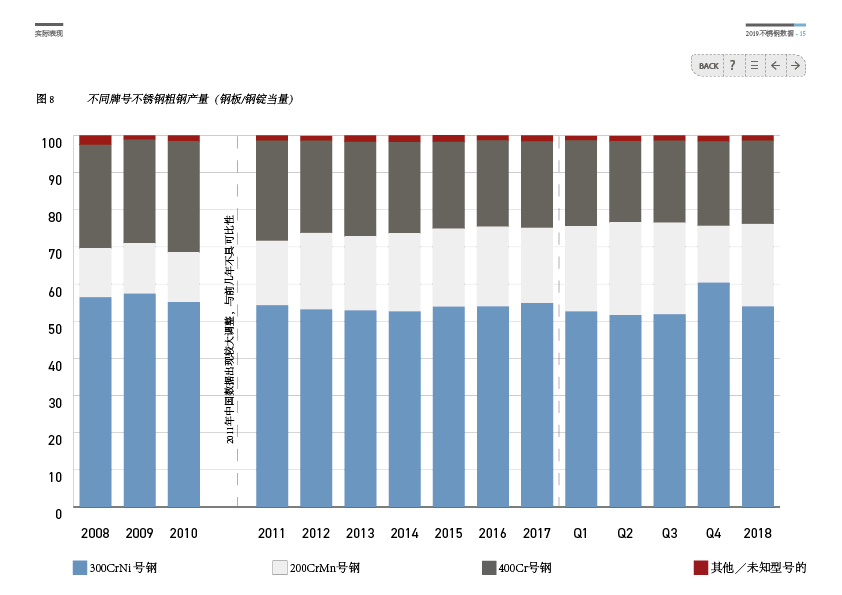 由于镍的价格高，因此倾向于用铬 –锰或铬级钢来代替常用的铬镍级钢
今天双相钢产量很低，但未来可望增长
15
各地区不锈钢粗钢产量（钢板/钢锭当量）（单位：千公吨）	其他：巴西、俄罗斯、南非、韩国、印度尼西亚
2019
年资料更新
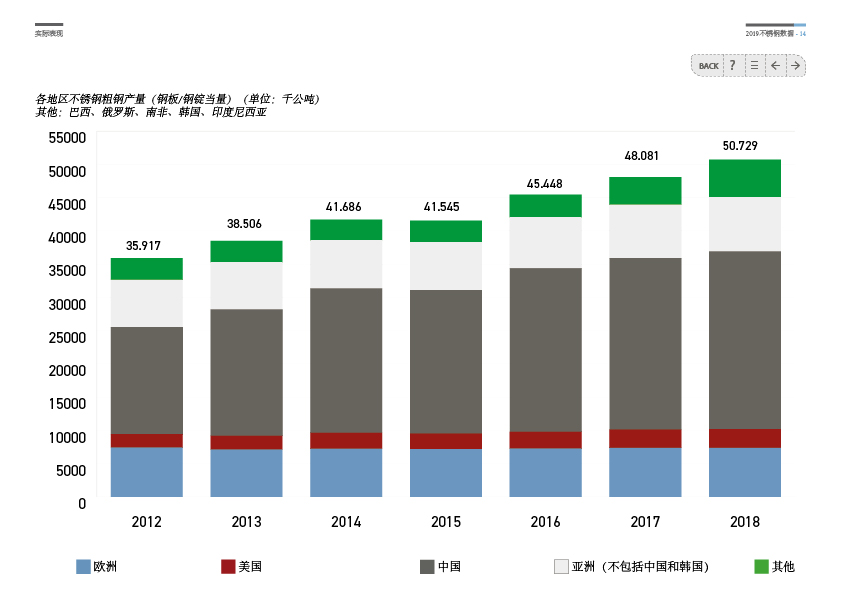 国际不锈钢粗钢产量年复合增长率 (钢板/钢锭当量)
2019
年资料更新
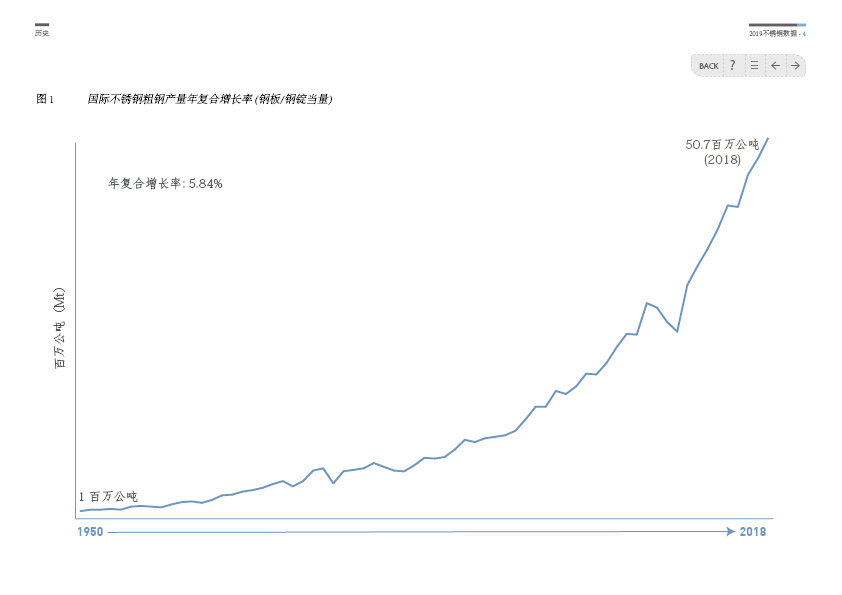 各地区不锈钢的表观使用量
2019
年资料更新
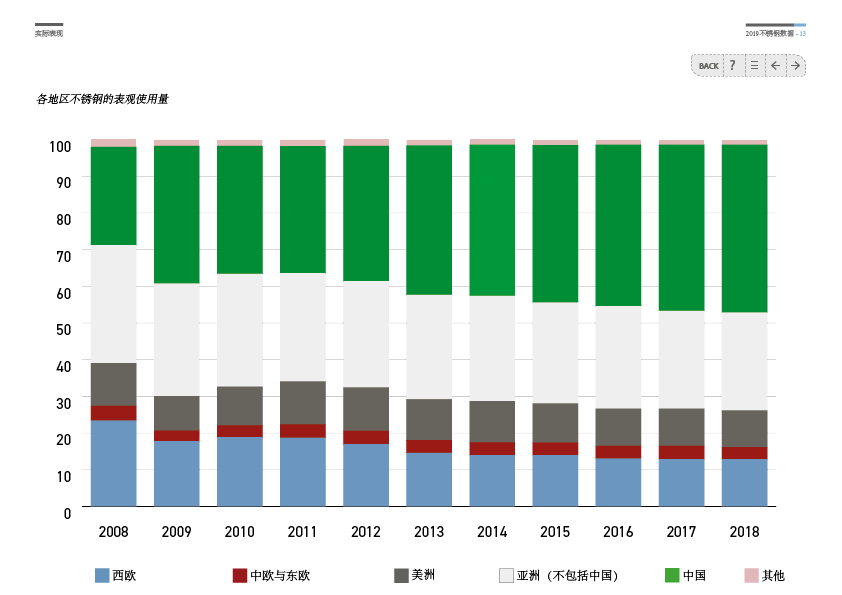 参考文献(1/2)
https://www.worldstainless.org/Files/issf/non-image-files/PDF/TheStainlessSteelFamily.pdf
http://www.outokumpu.com/en/stainless-steel/about-stainless-steel/stainless-steel-types/pages/default.aspx 
D. Peckner Handbook of Stainless Steels Hardcover – June, 1977 ISBN-13: 978-0070491472 ISBN-10: 007049147X 
http://www.imoa.info/download_files/stainless-steel/Austenitics.pdf 
New « 200 series steels »: An opportunity or a threat to the image of stainless steel? http://worldstainless.org/publications/brochures_and_posters 
The ferritic solution https://www.worldstainless.org/Files/issf/non-image-files/PDF/ISSF_The_Ferritic_Solution_Chinese.pdf
Martensitic stainless steels http://www.worldstainless.org/Files/issf/non-image-files/PDF/ISSF_Martensitic_Stainless_Steels.pdf
Duplex stainless steels: https://www.imoa.info/molybdenum-uses/molybdenum-grade-stainless-steels/architecture/structural-duplex-stainless.php?d=1
https://www.nickelinstitute.org/~/Media/Files/TechnicalLiterature/CapabilitiesandLimitationsofArchitecturalMetalsandMetalsforCorrosionResistanceI_14057a_.pdf 
https://www.worldstainless.org/Files/issf/non-image-files/PDF/Euro_Inox/Tables_TechnicalProperties_EN.pdf 
http://www.imoa.info/download_files/stainless-steel/2014-8-Specification-and-Guideline-list.pdf 
http://www.bssa.org.uk/topics.php?article=370&featured=1 
https://www.worldstainless.org/about-stainless/what-is-stainless-steel/standards/
19
参考文献(2/2)
Chemical composition of stainless steel flat products for general purposes to EN 10088-2: http://www.bssa.org.uk/topics.php?article=44 
Chemical composition of stainless steel long products for general purposes to EN 10088-3: http://www.bssa.org.uk/topics.php?article=46 
EN 10088-4:2009 Stainless steels. Technical delivery conditions for sheet/plate and strip of corrosion resisting steels for construction purposes  www.worldstainless.org/Files/issf/non-image-files/PDF/Euro_Inox/EN10088-4_EN.pdf 
Stainless steel flat products for building – the grades in EN 10088-4 explained: http://www.worldstainless.org/news/show/1881 
EN 10088-5: 2009 Stainless steels. Technical delivery conditions for bars, rods, wire, sections and bright products of corrosion resisting steels for construction purposes. 
ISSF publication « Stainless steel in Figures »: https://www.worldstainless.org/Files/issf/non-image-files/PDF/ISSF_Stainless_Steel_in_Figures_2019_Chinese_public_version.pdf
20
感谢!
21